NEPODCEŇUJTE SE
Hodnota a cena jazykových služeb
03.11.2017
HANNA MARCINIAK – JERONÝMOVY DNY 2017
1
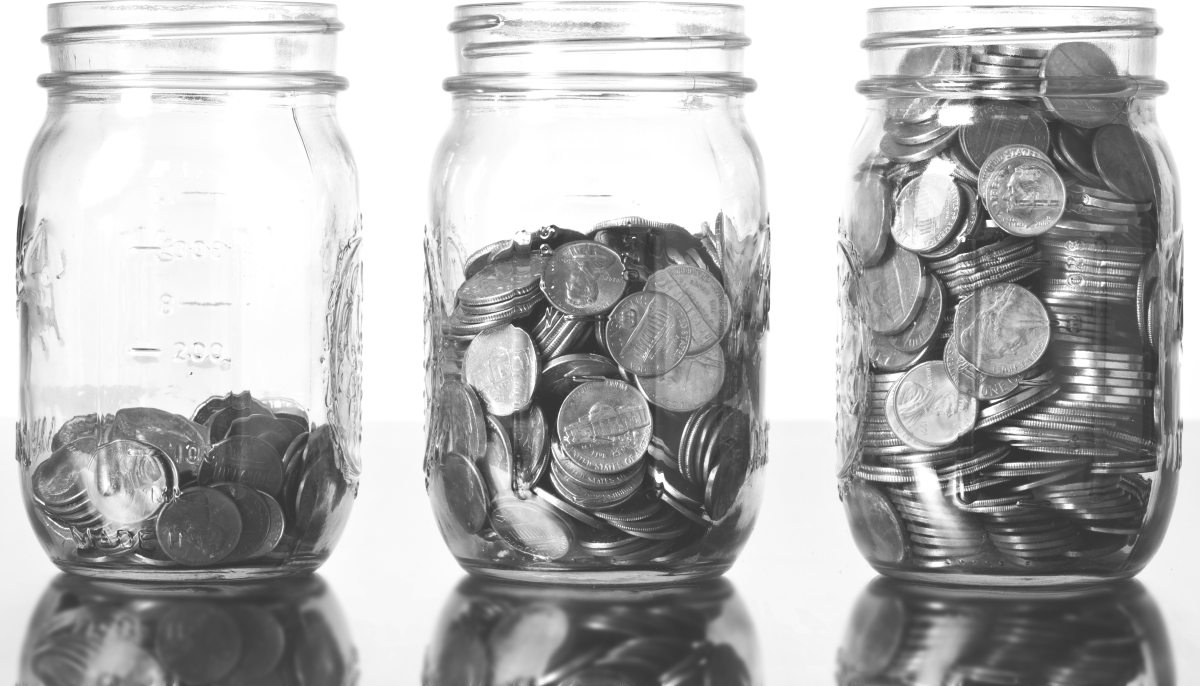 03.11.2017
HANNA MARCINIAK – JERONÝMOVY DNY 2017
2
Co má vliv na vaše ceny?
Ceny, které nabízí konkurence
Klientův odhad, kolik by to mělo stát
Klientův rozpočet
Cena, kterou jste si účtovali minule, před měsícem nebo před rokem
Cena za vaše služby=pocit, který z ní máte vy sami + hodnota, kterou vnímá zákazník
03.11.2017
HANNA MARCINIAK – JERONÝMOVY DNY 2017
3
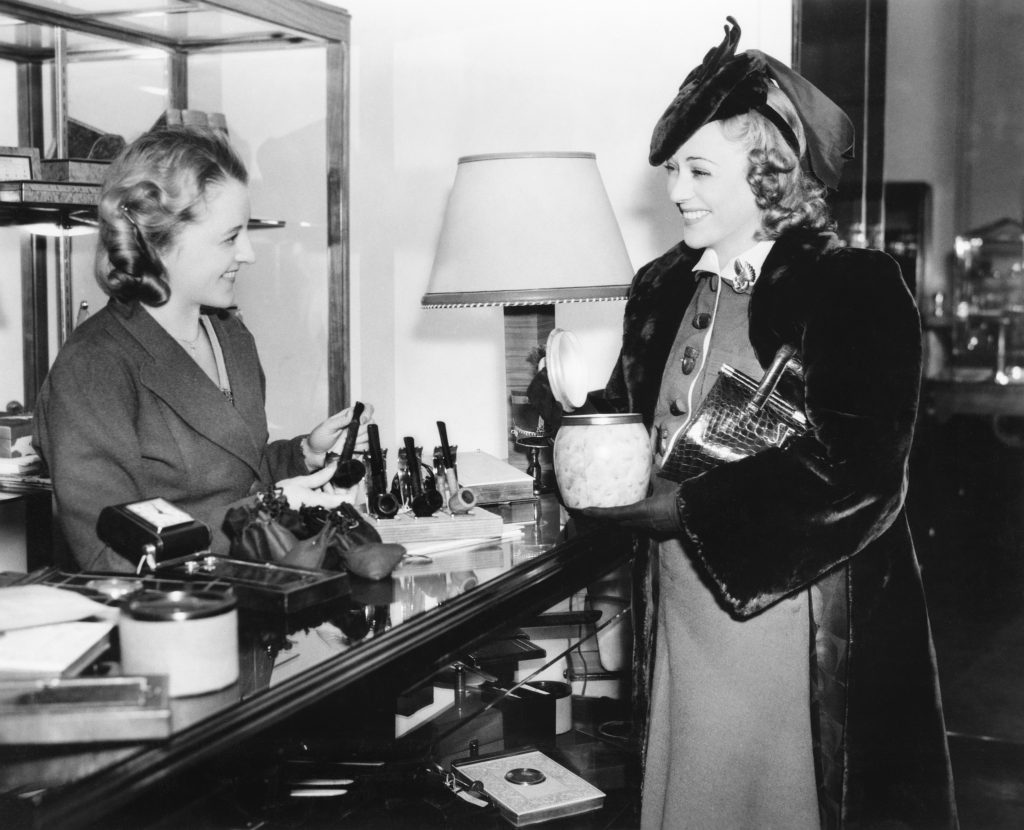 03.11.2017
HANNA MARCINIAK – JERONÝMOVY DNY 2017
4
Vnímání hodnoty jazykových služeb na trhu
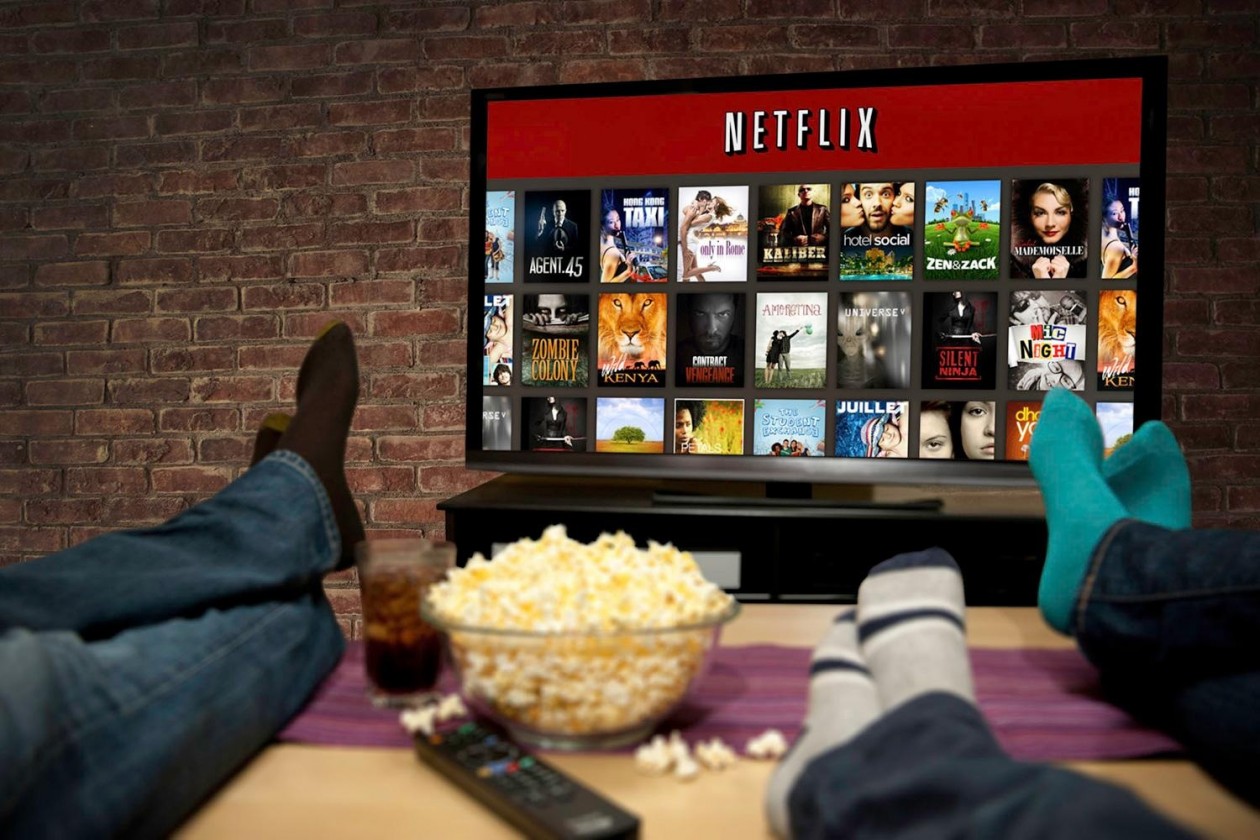 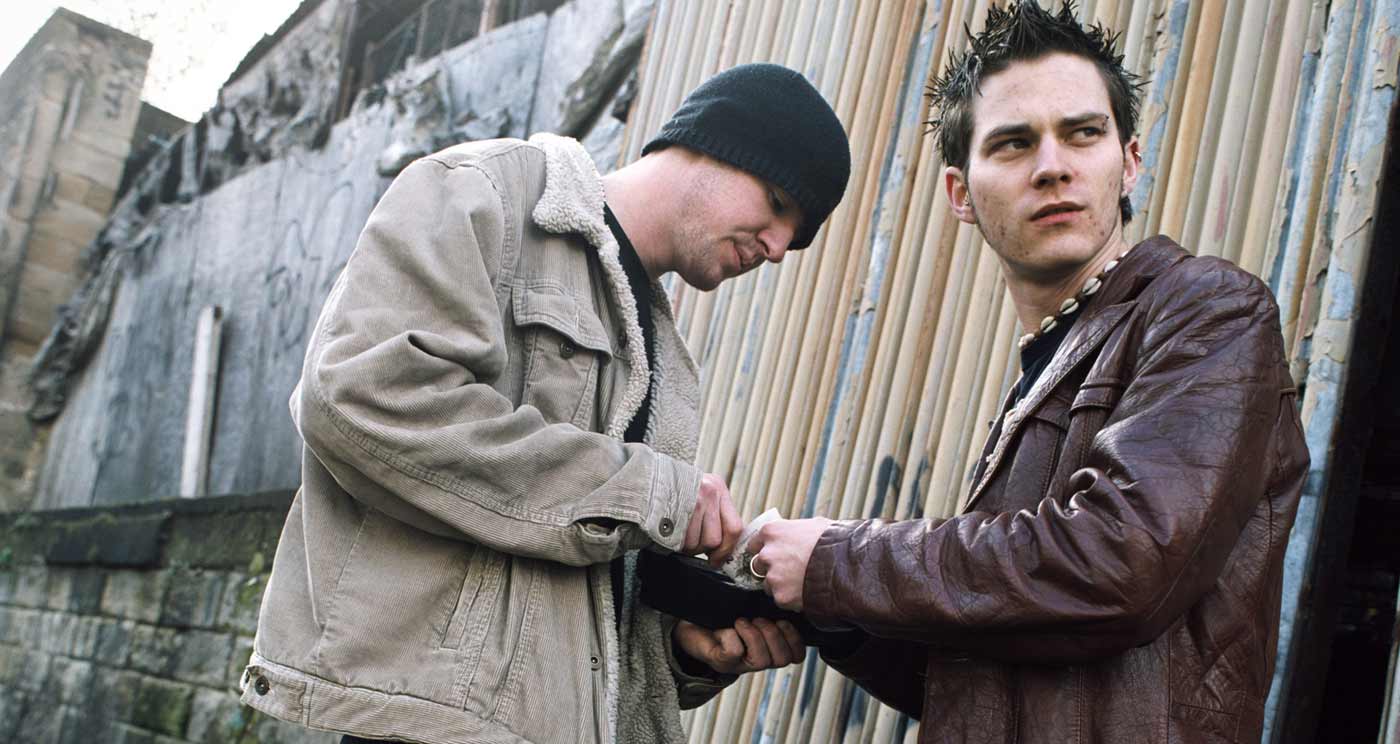 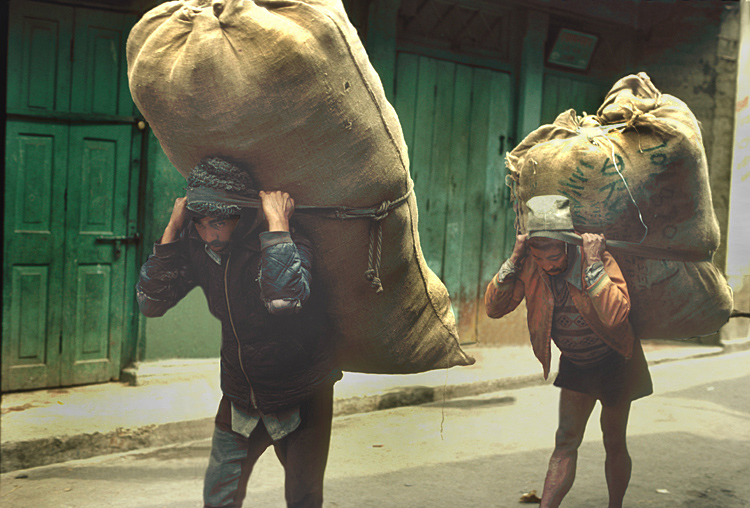 Za co kamarádi myslí, že vás platí
Za co si rodiče myslí, že vás platí
Za co si sousedé myslí, že vás platí
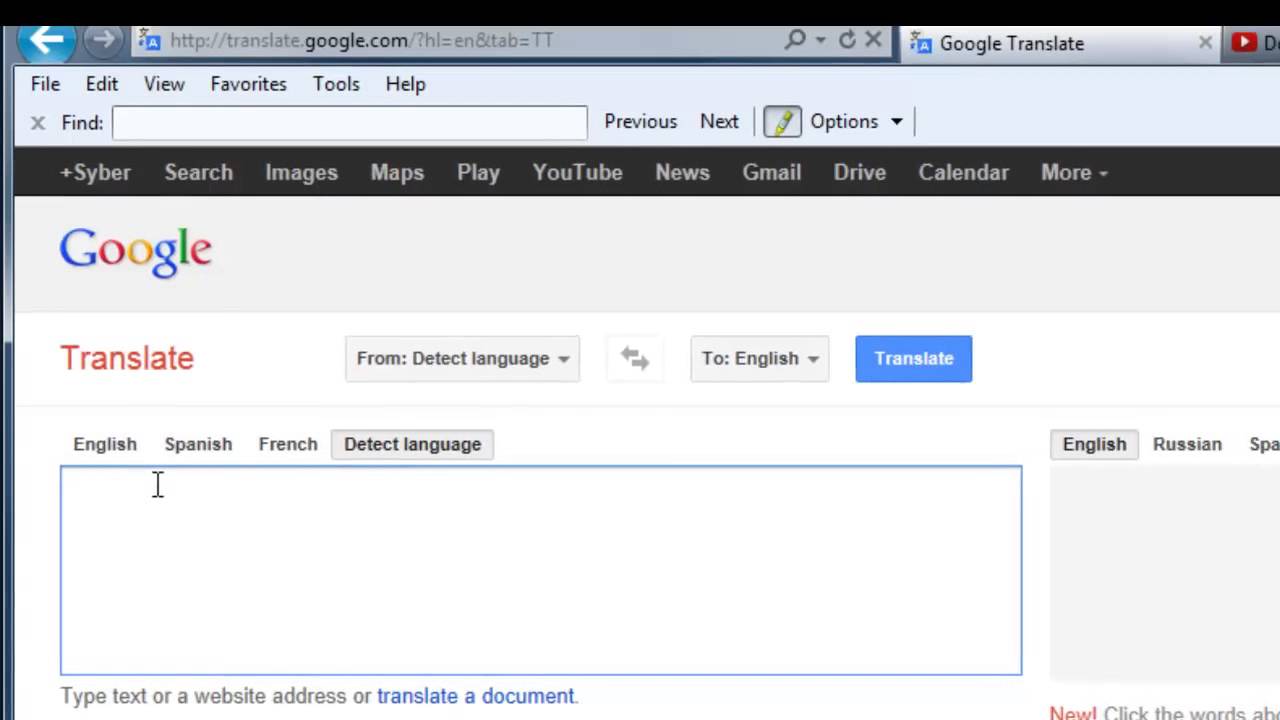 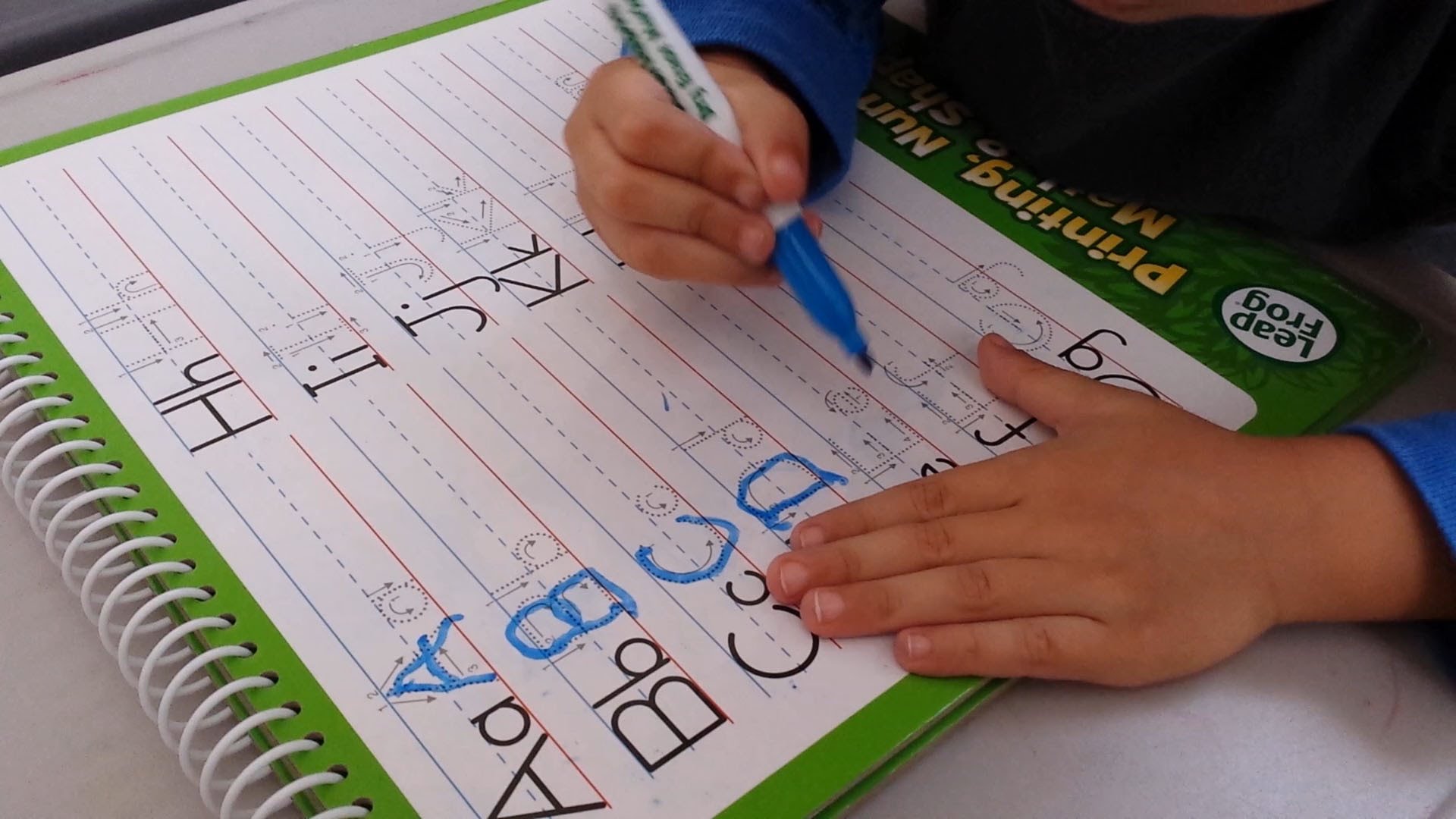 A za co nás tedydoopravdy platí?
A jak?
Za co si klienti myslí, že vás platí
Za co si majitelé agentur myslí, že vás platí
03.11.2017
HANNA MARCINIAK – JERONÝMOVY DNY 2017
5
Skutečná hodnota jazykových služebAneb za co doopravdy platí zákazník
03.11.2017
HANNA MARCINIAK – JERONÝMOVY DNY 2017
6
Skutečná hodnota jazykových služeb Aneb co kvalitní překlad nebo tlumočení zákazníkovi přinese
03.11.2017
HANNA MARCINIAK – JERONÝMOVY DNY 2017
7
Jak zvýšit skutečnou hodnotu vašich služeb?
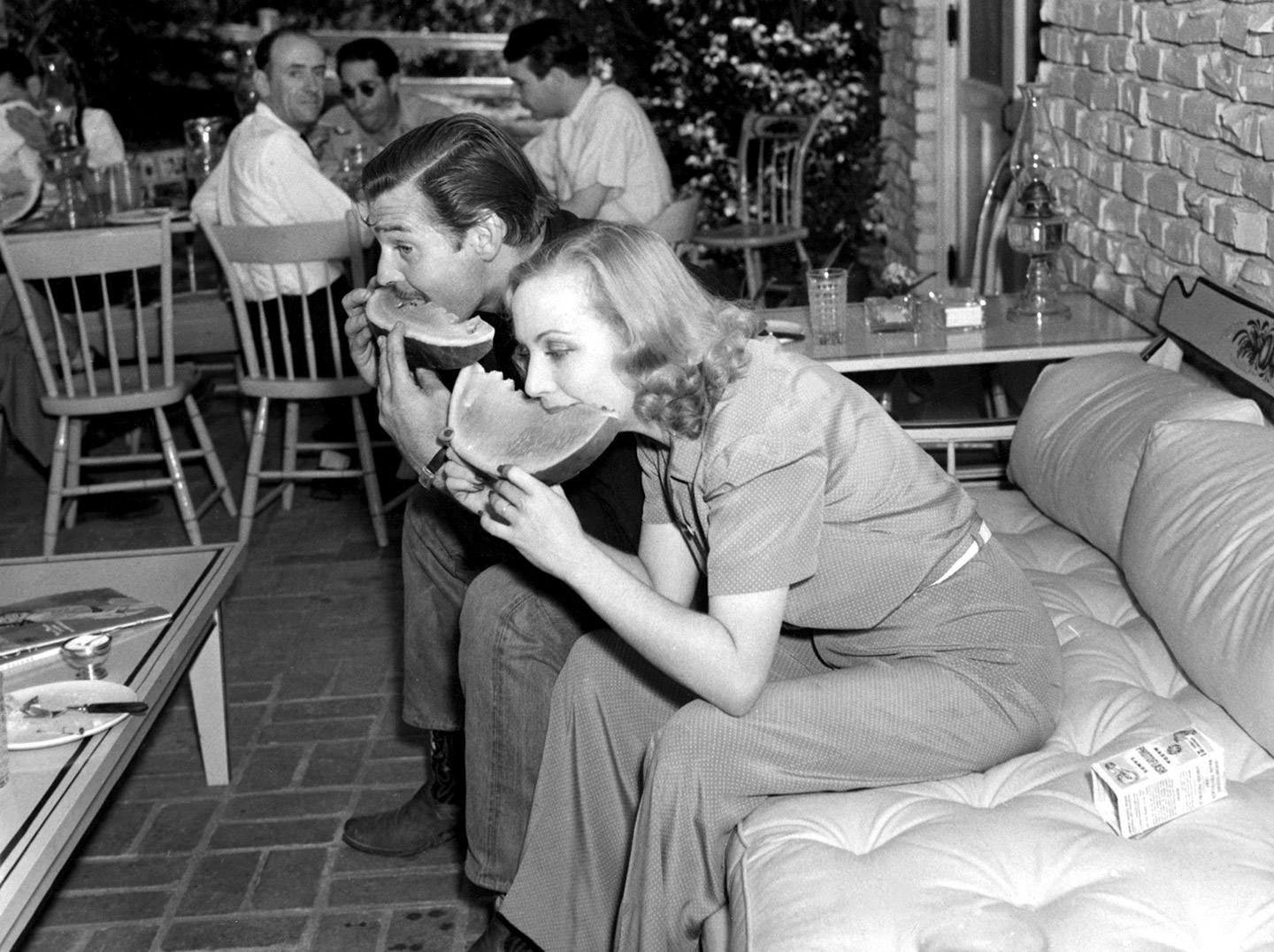 03.11.2017
HANNA MARCINIAK – JERONÝMOVY DNY 2017
8
ROZHODUJÍCÍ PARAMETR
POŽADOVANÝ STANDARD
OČEKÁVANÝ
NADSTANDARD
NEOČEKÁVANÝNADSTANDARD
03.11.2017
HANNA MARCINIAK – JERONÝMOVY DNY 2017
9
ROZHODUJÍCÍ PARAMETR
PODPRŮMĚRNÉ
SLUŽBY
POŽADOVANÝ STANDARD
OČEKÁVANÝ
NADSTANDARD
NEOČEKÁVANÝNADSTANDARD
03.11.2017
HANNA MARCINIAK – JERONÝMOVY DNY 2017
10
Proč se nevyplatí mít nízké ceny?
Spirála snižující se konkurenceschopnosti

Čím méně za práci dostáváte, tím více jí děláte
Čím více jí děláte, tím horší je její kvalita
Čím horší je její kvalita, tím klesá její hodnota
Čím nižší je její hodnota, tím víc jí musíte udělat
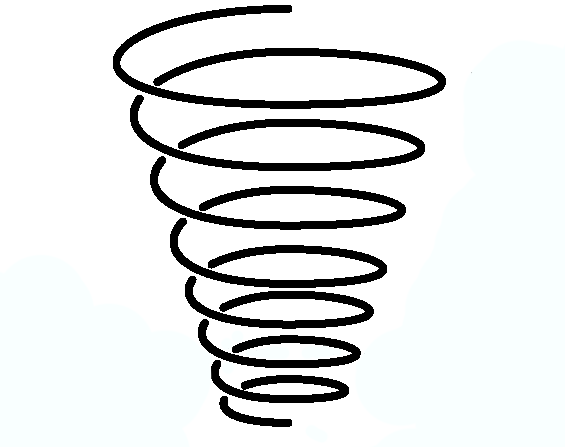 03.11.2017
HANNA MARCINIAK – JERONÝMOVY DNY 2017
11
Jak vypočítat optimální cenu
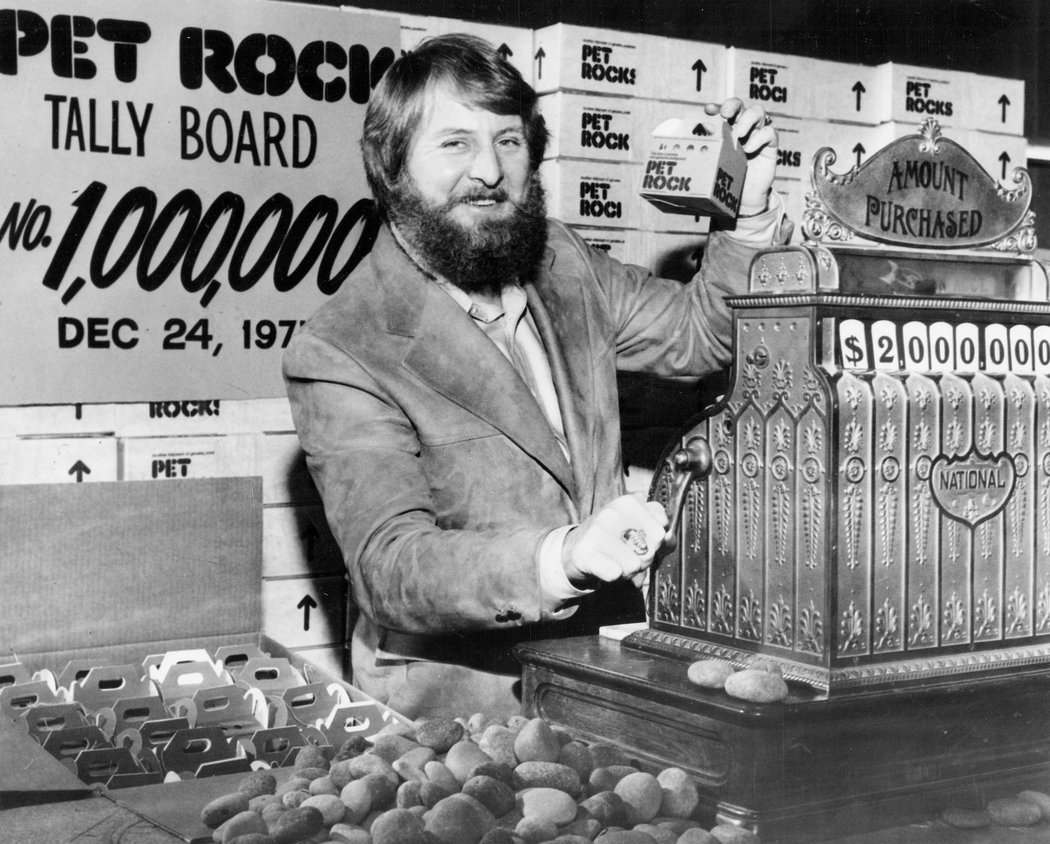 03.11.2017
HANNA MARCINIAK – JERONÝMOVY DNY 2017
12
OPTIMÁLNÍ PÁSMO
PŘÍJMY
MOC DRAZÍ=NÍZKÁ KONKURENCESCHOPNOST
MOC LEVNÍ=NÍZKÝ POTENCIÁL RŮSTU
CENA
03.11.2017
HANNA MARCINIAK – JERONÝMOVY DNY 2017
13
Jak zdražovat?
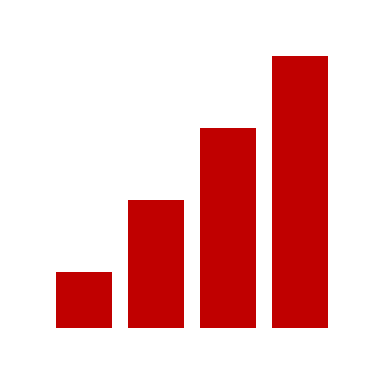 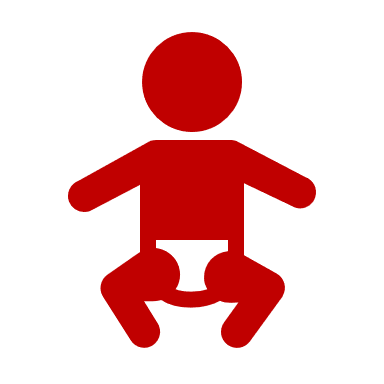 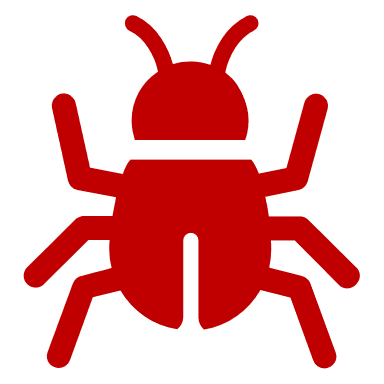 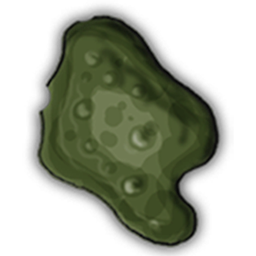 Plošně a pravidelně
Jen novým zákazníkům
Jen těm, kterých se chcete zbavit
03.11.2017
HANNA MARCINIAK – JERONÝMOVY DNY 2017
14
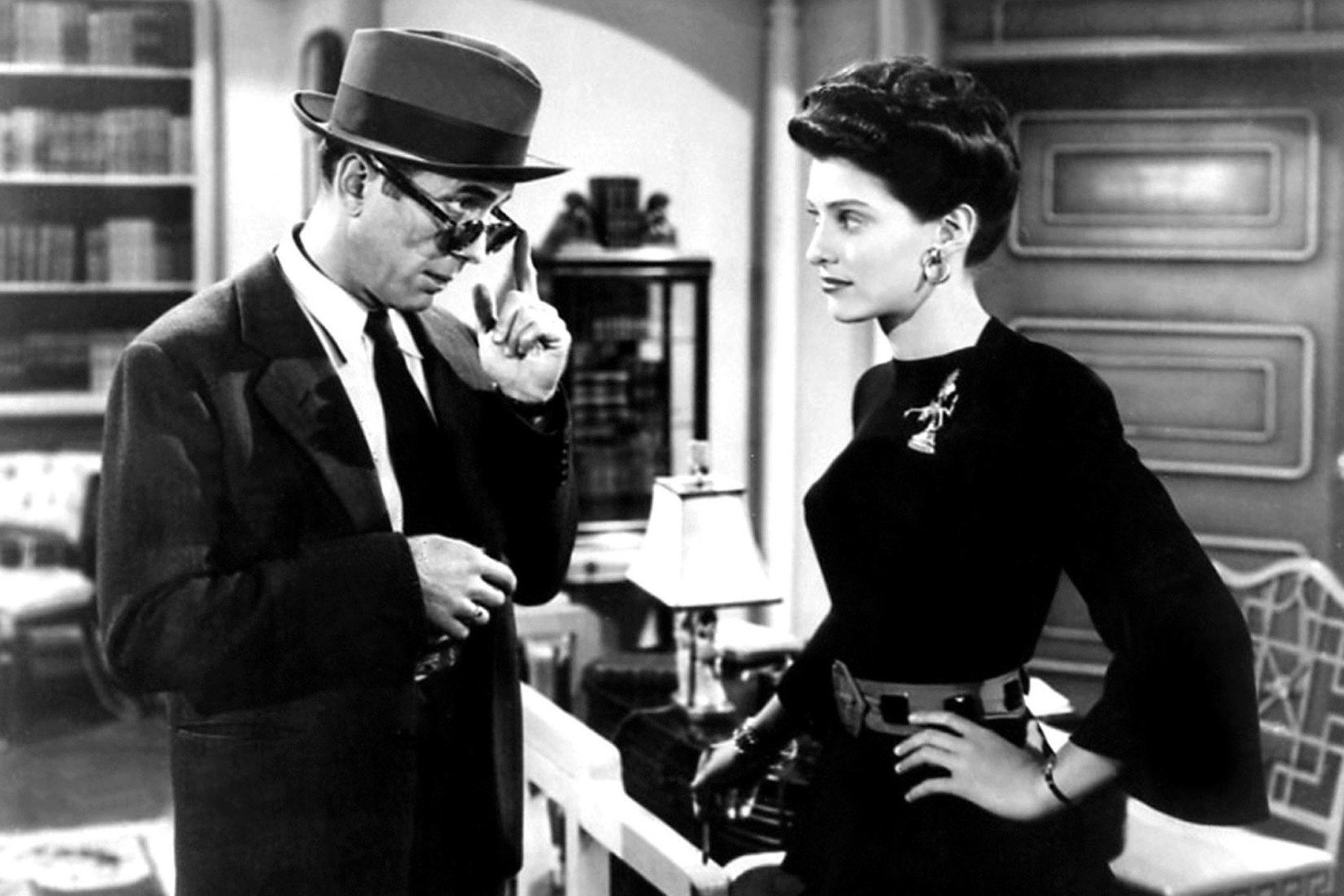 03.11.2017
HANNA MARCINIAK – JERONÝMOVY DNY 2017
15
Zůstaňme v kontaktu
www.hannamarciniak.eu
kontakt@hannamarciniak.eu

BLOGhannamarciniak.eu/blog
03.11.2017
HANNA MARCINIAK – JERONÝMOVY DNY 2017
16
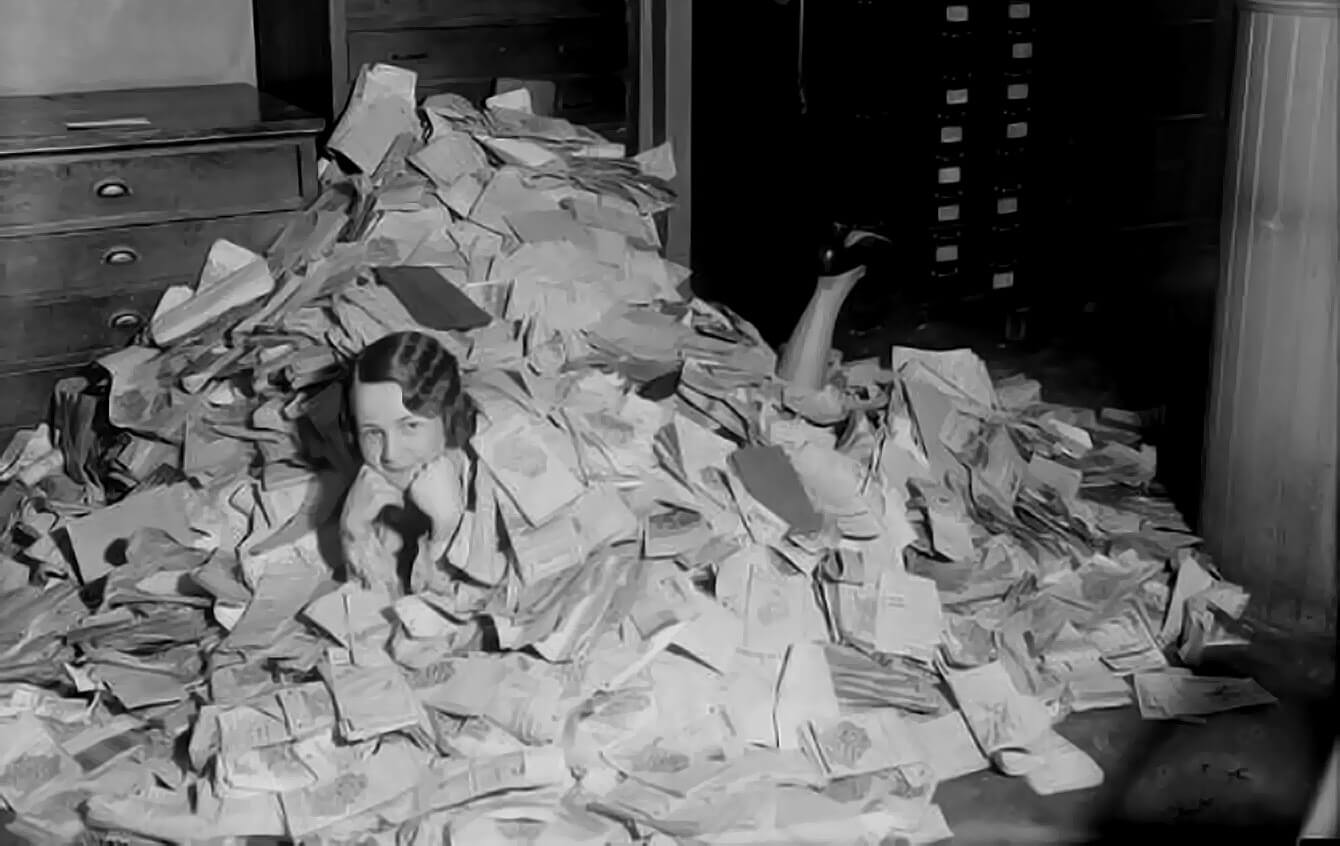 03.11.2017
HANNA MARCINIAK – JERONÝMOVY DNY 2017
17
DÍKY ZA POZORNOST
03.11.2017
HANNA MARCINIAK – JERONÝMOVY DNY 2017
18